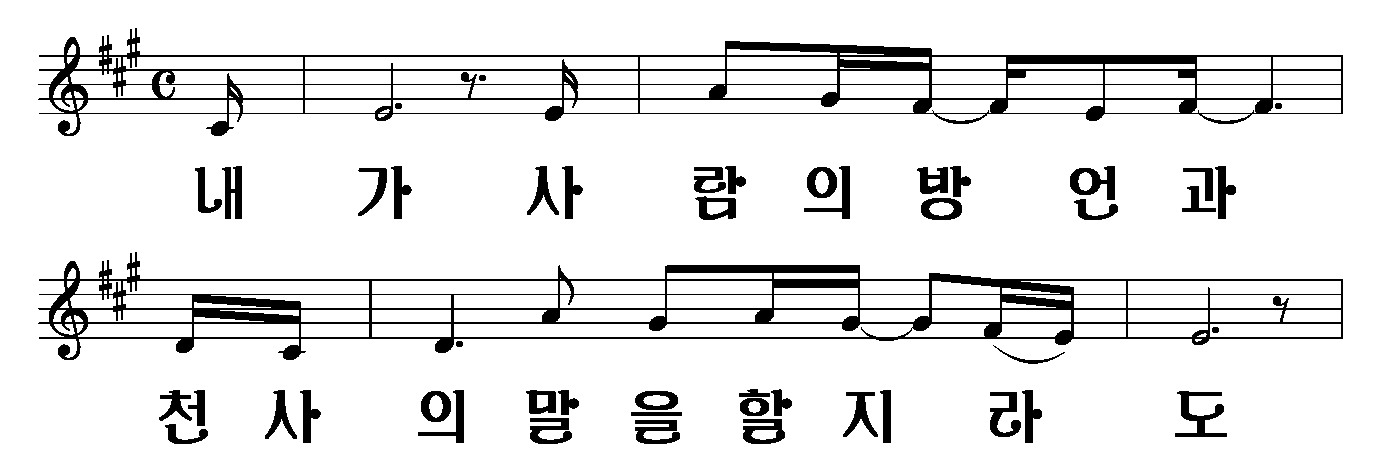 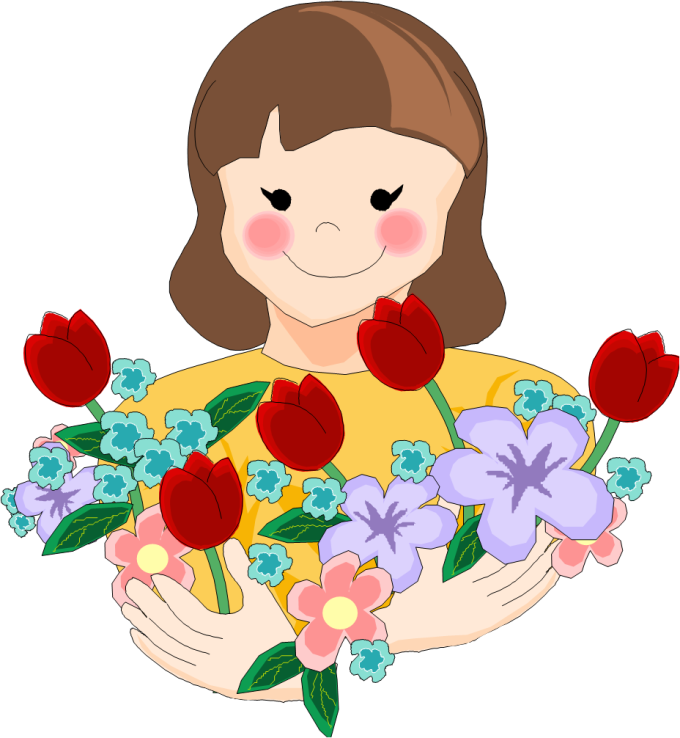 1/11
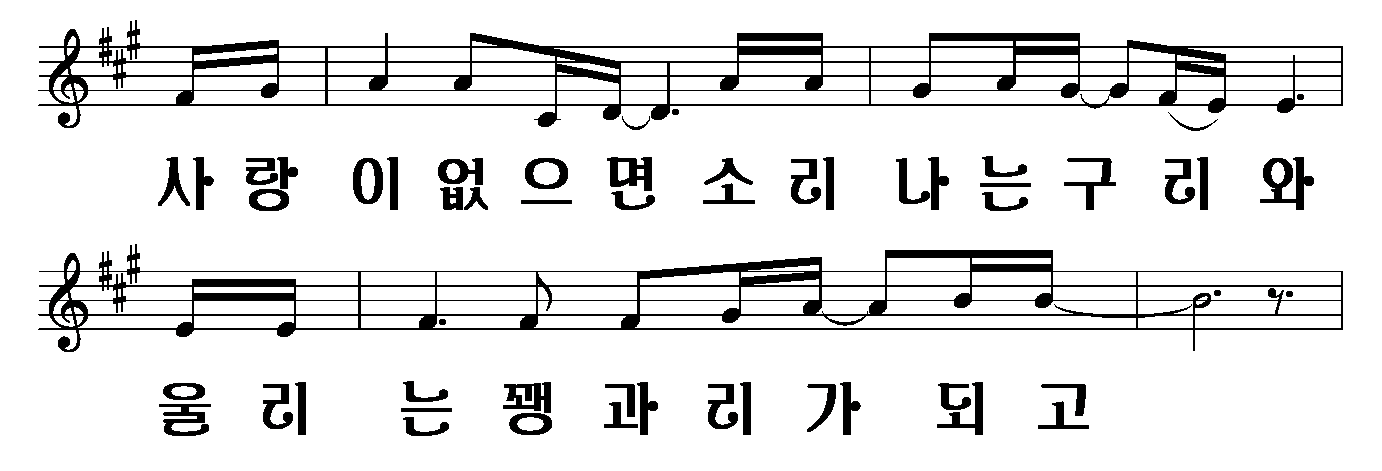 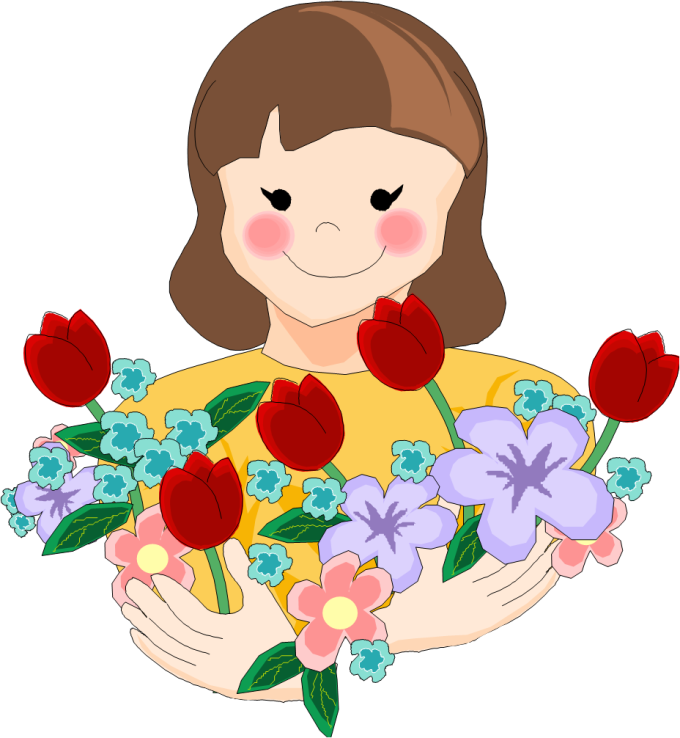 2/11
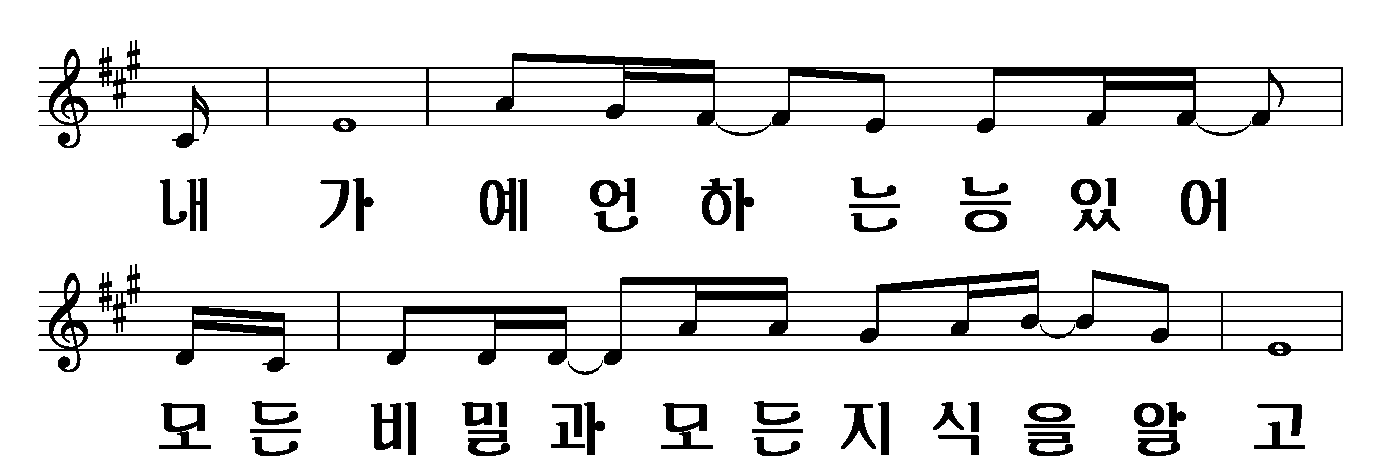 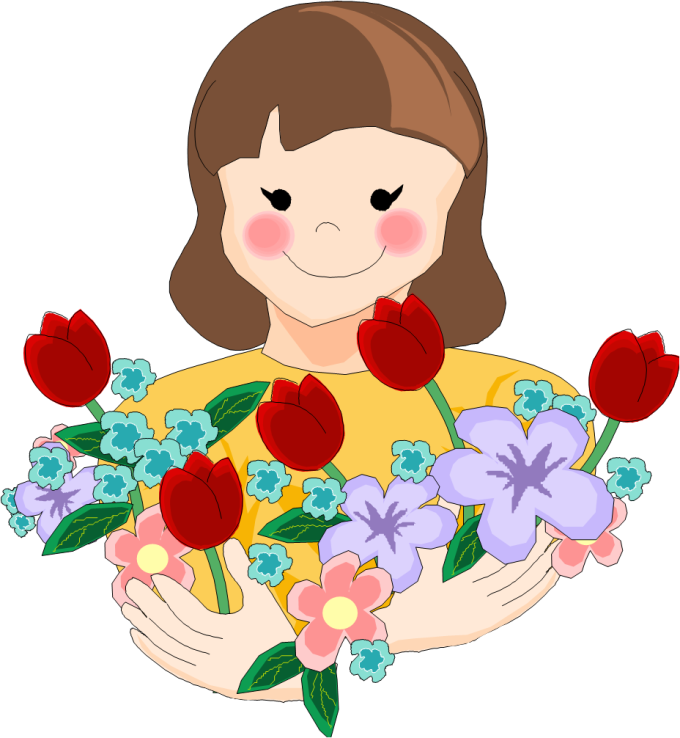 3/11
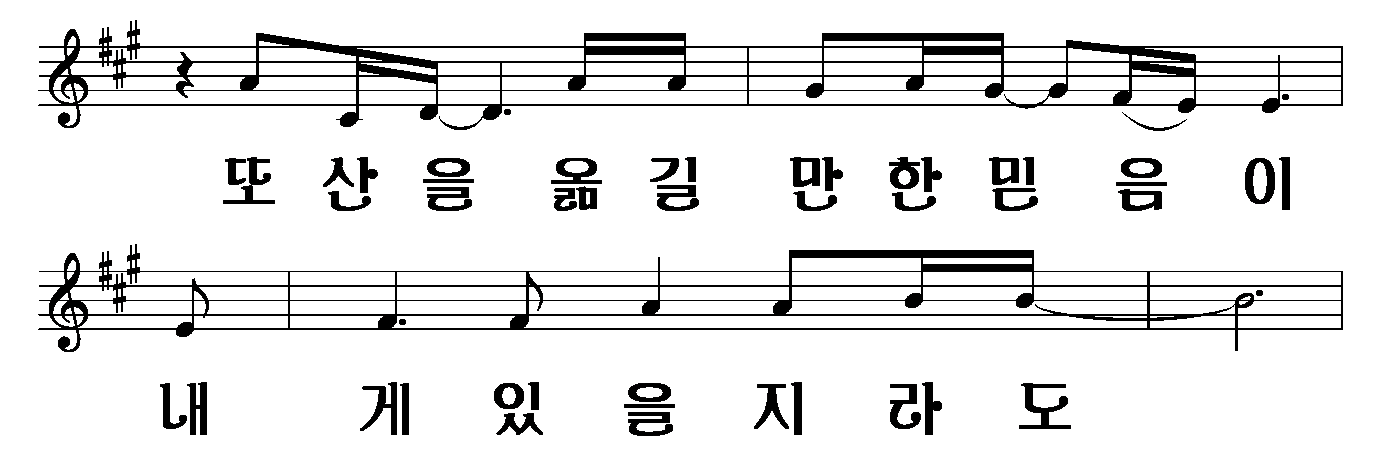 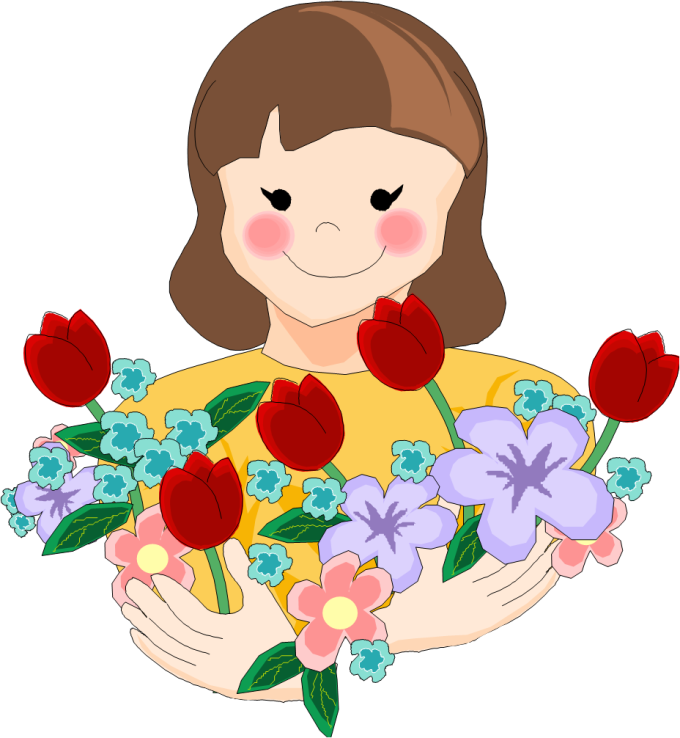 4/11
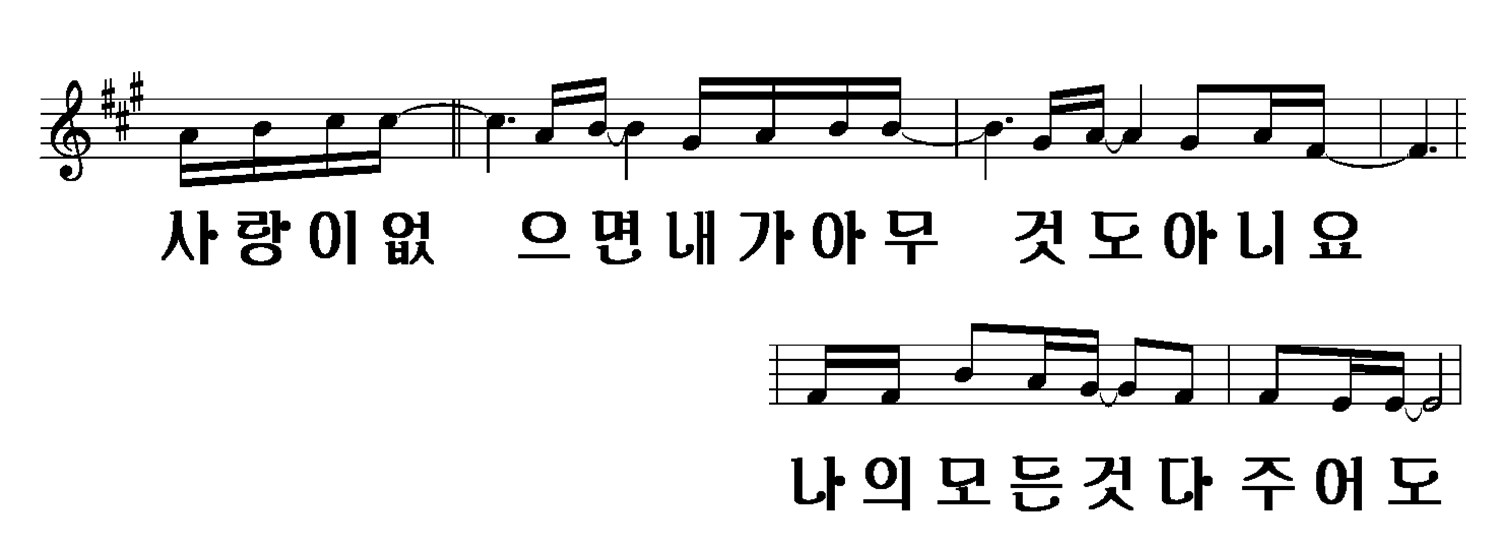 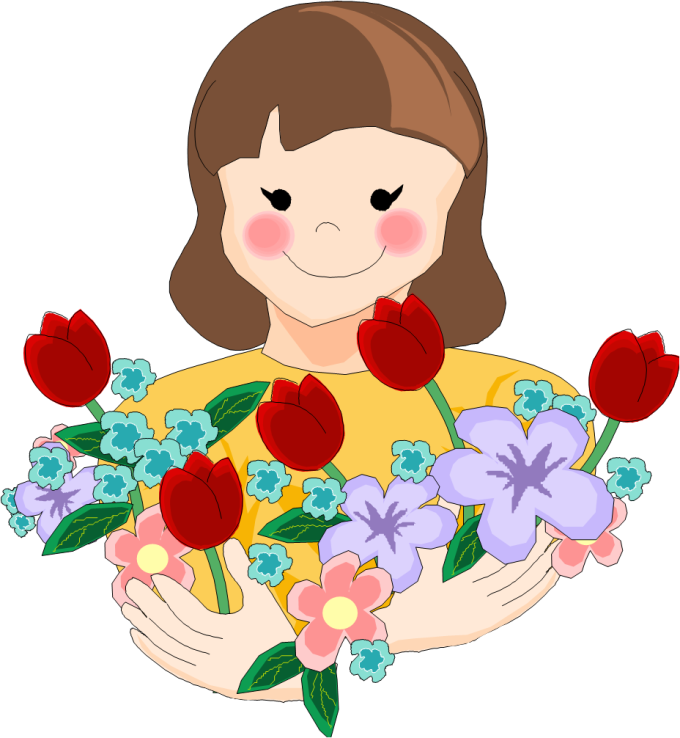 5/11
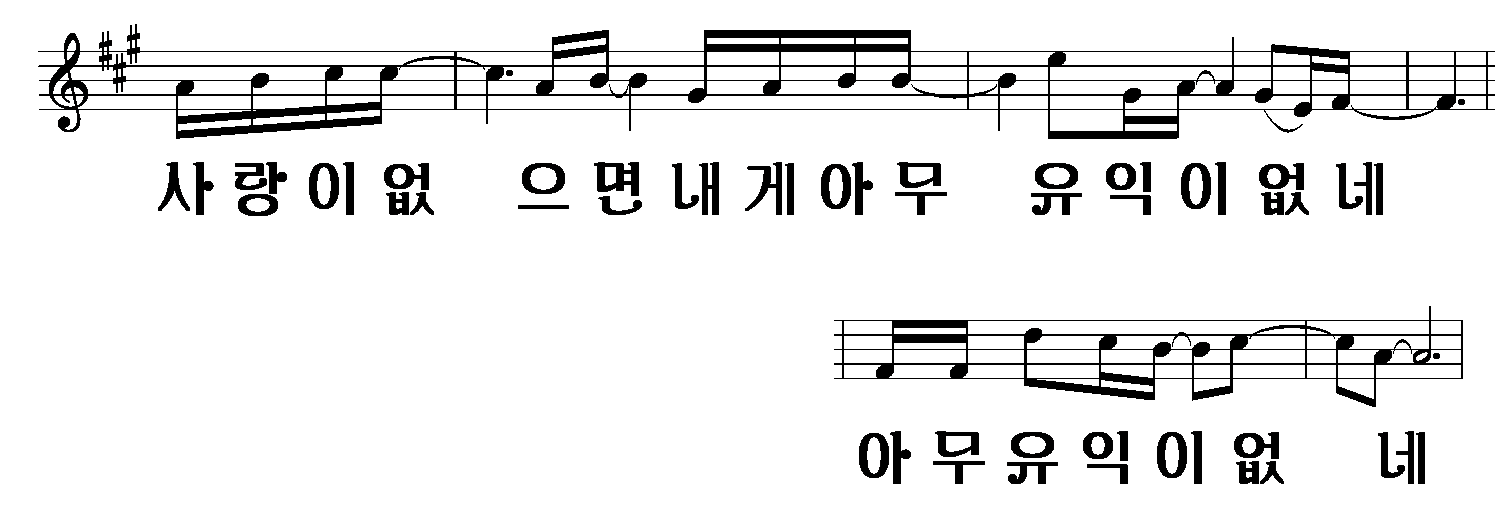 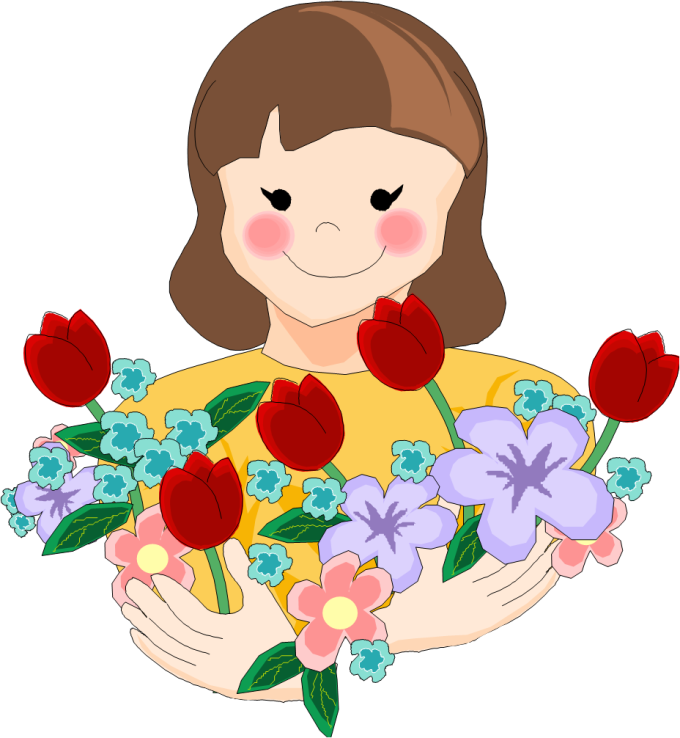 6/11
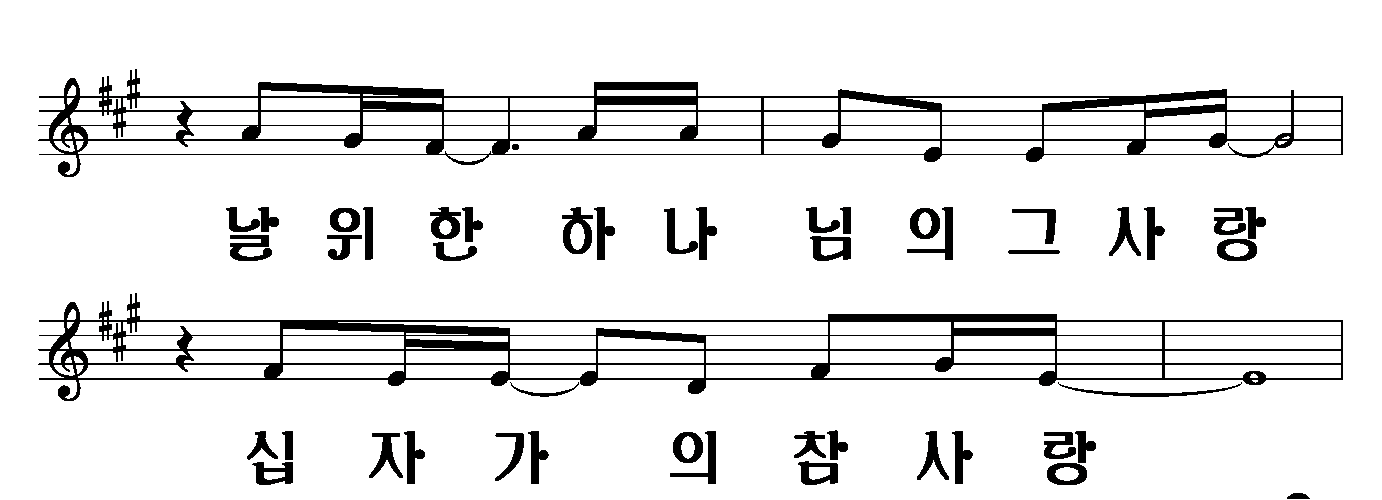 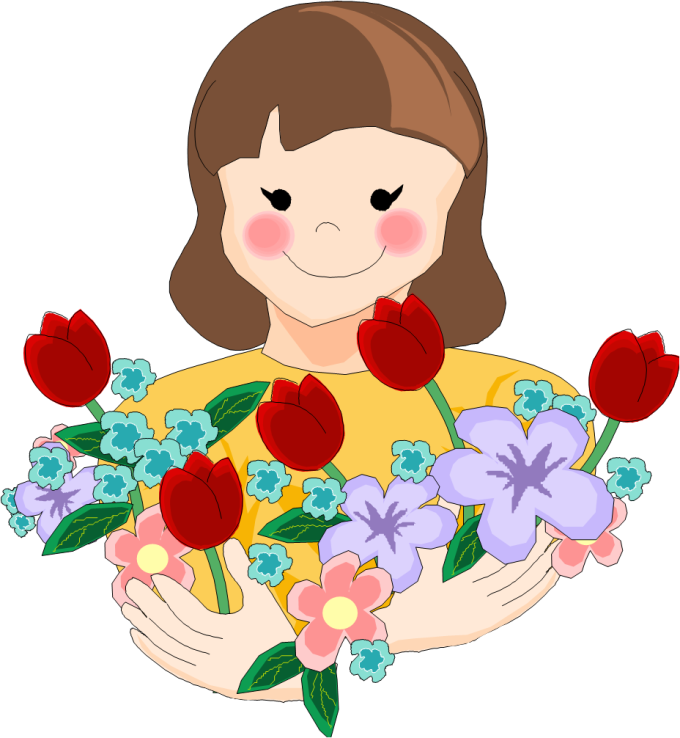 7/11
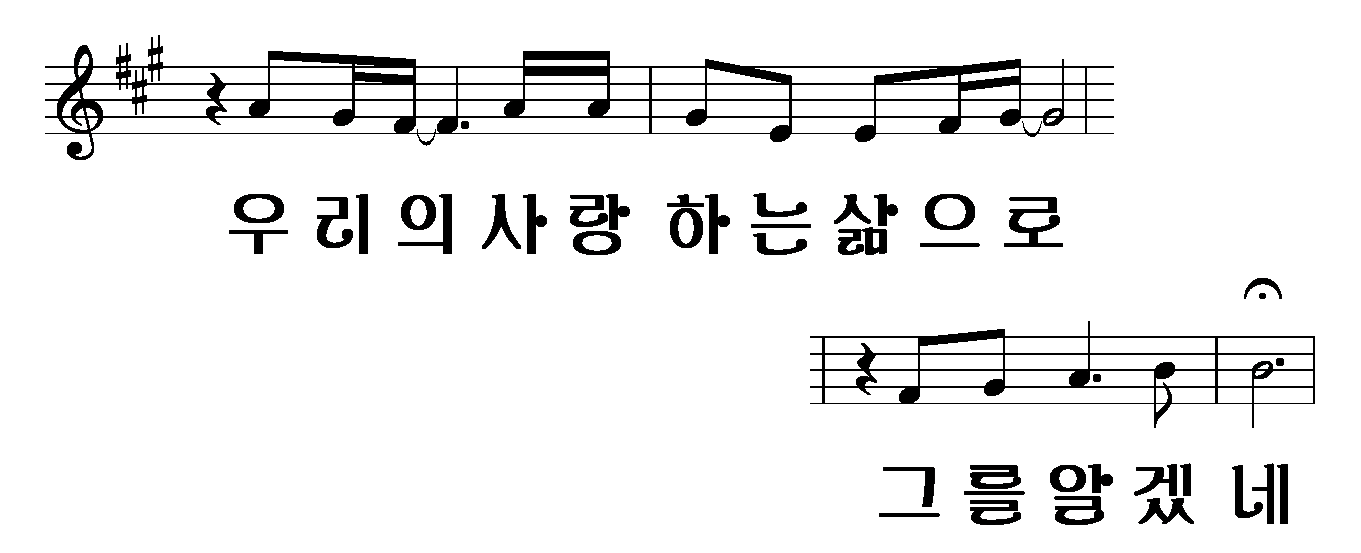 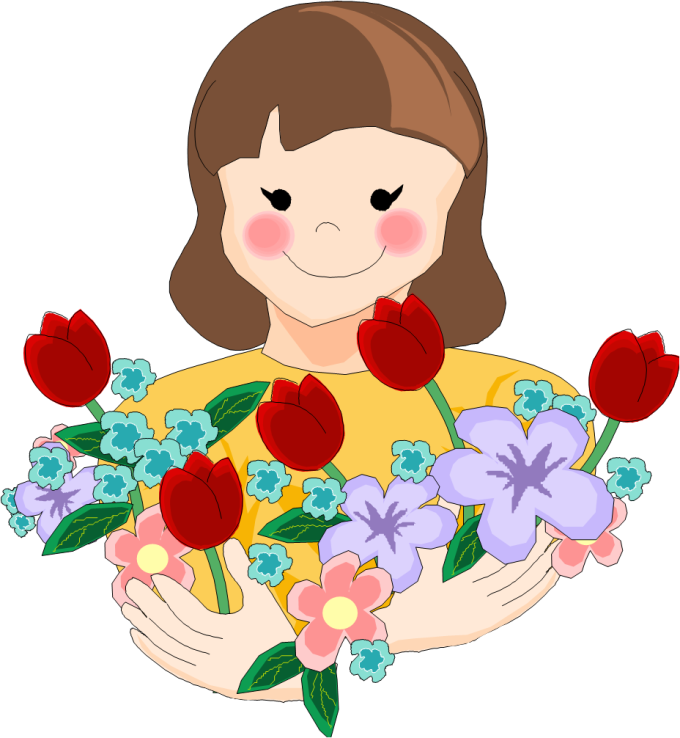 8/11
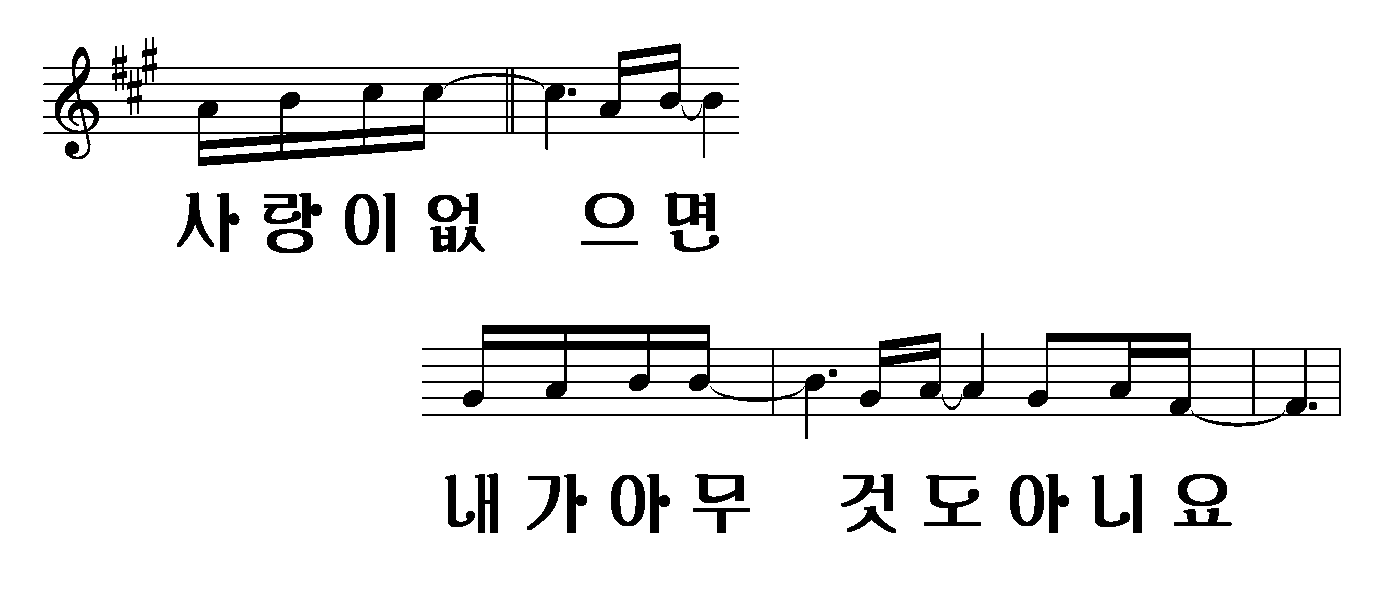 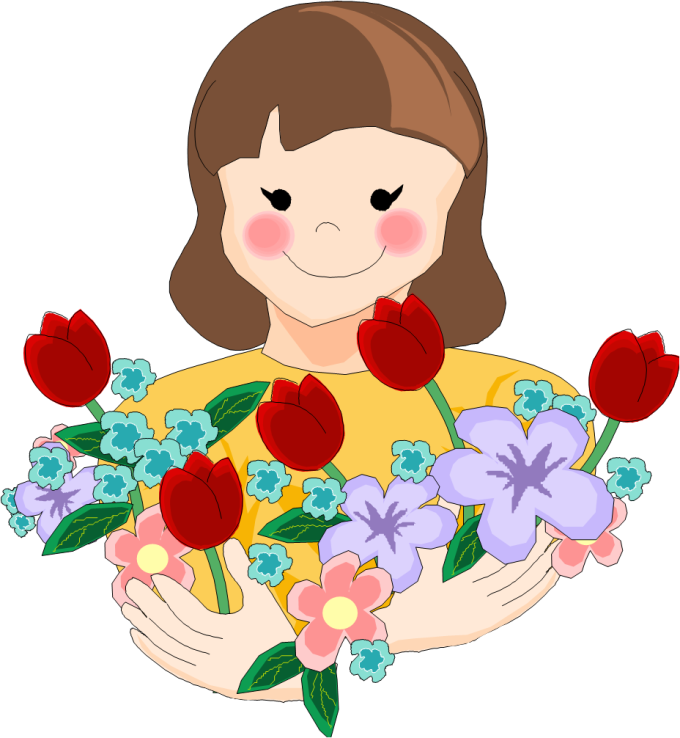 9/11
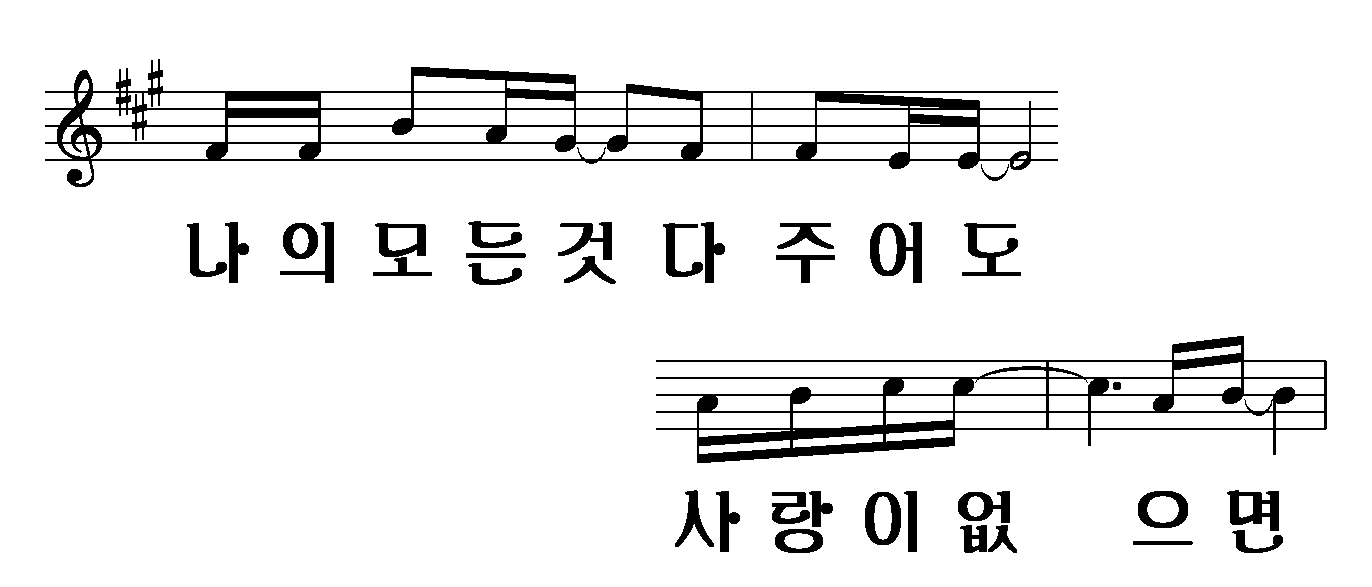 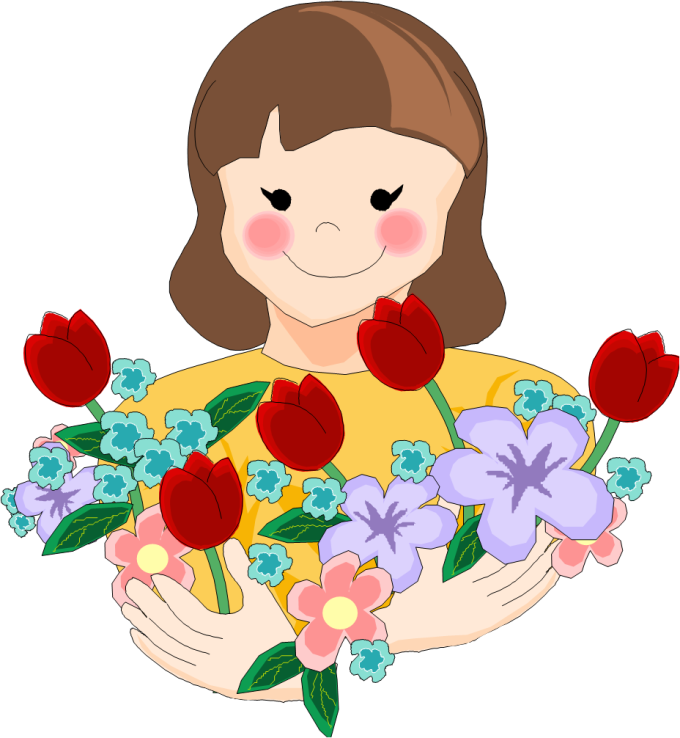 10/11
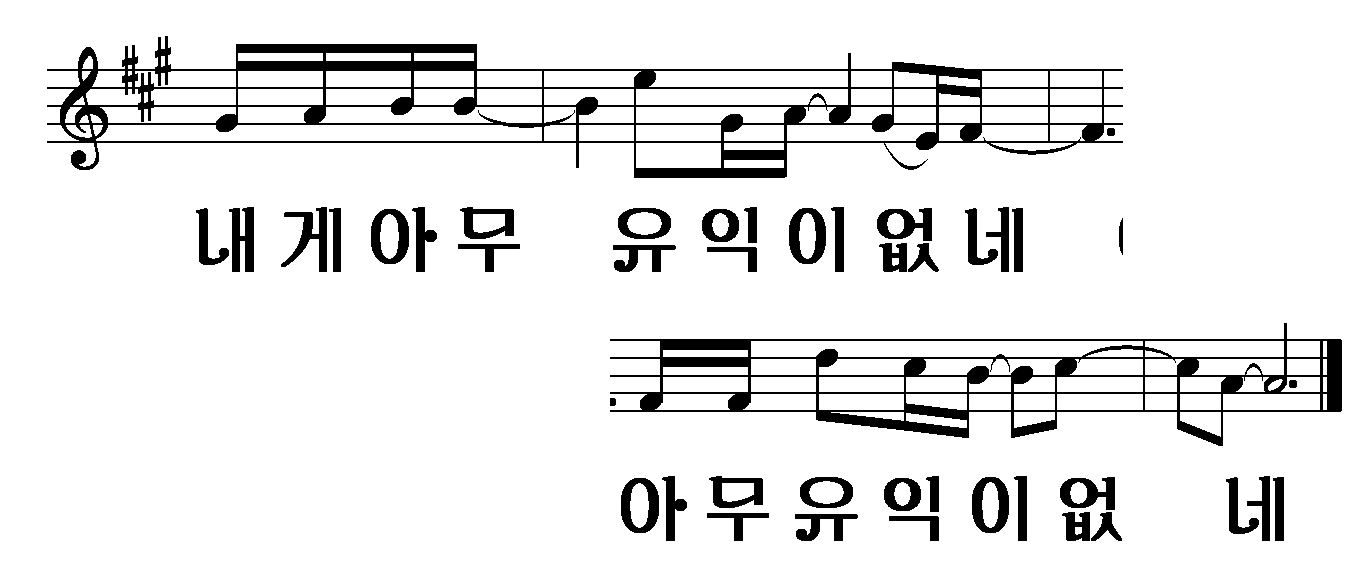 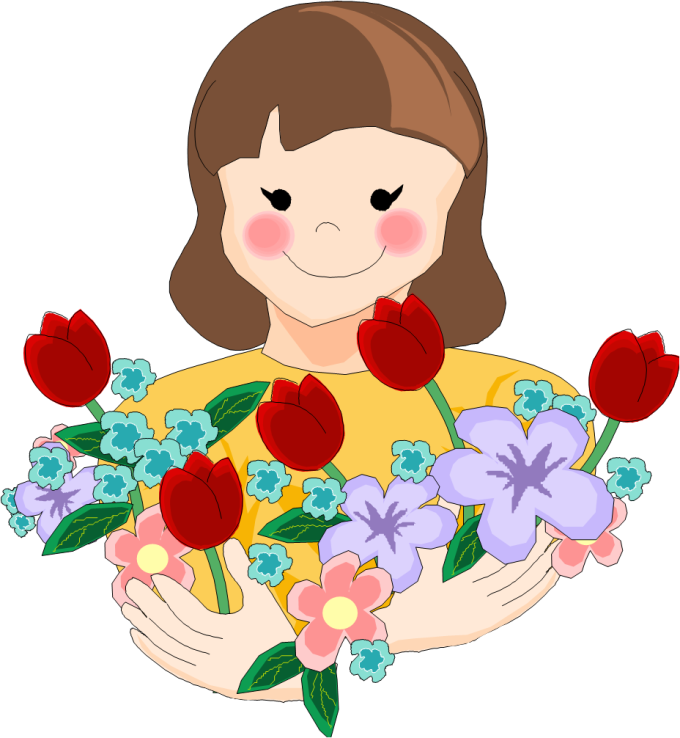 11/11